DIPLOMA AO MÉRITO CYRO MARTINS:reconhecimento da ciência e cultura
Outorgado pelo Centro de Estudos de Literatura e Psicanálise Cyro Martins - CELPCYRO
DR. CLAUDIO LAKS EIZIRIK
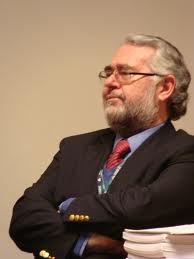 Graduado em Medicina pela Universidade Federal do Rio Grande do Sul (1969)

  Doutorado em Medicina: Ciências Médicas pela Universidade Federal do Rio Grande do Sul (1998).

Professor Associado IV da Universidade Federal do Rio Grande do Sul

Membro do corpo clínico do Hospital de Clínicas de Porto Alegre

 Analista didata da Sociedade Psicanalítica de Porto Alegre

Ex-presidente da Associação Psicanalítica Internacional
2012 -Paraninfo dos formandos do Programa de Residência Médica – 
Serviço do Hospital de Clínicas de Porto Alegre

2011 – Paraninfo dos formandos do programa de Residência Médica e Curso de Especialização em Psiquiatria
  Serviço de Psiquiatria/HCPA e Departamento de Medicina Legal e Psiquiatria/Famed-UFRGS

2011 – Sigourney Award or distinguished contributions to psychoanalysis
Sigourney Trust, New York City

 2008 - Professor Homenageado - Formatura Psiquiatria 2008 - Programa de Residência Médica e Curso de Especialização em Psiquiatria
Hospital de Clínicas de Porto Alegre e Departamento de Psiquiatria e Medicina Legal/FAMED/UFRGS

2007 - Paraninfo dos formandos do Programa de Residência Médica e Curso de Especialização em Psiquiatria
Serviço de Psiquiatria/HCPA e Departamento de Psiquiatria e Medicina Legal/FAMED/UFRGS

1992 - Paraninfo dos Formandos no Curso de Especialização e Residência Médica em Psiquiatria
Universidade Federal do Rio Grande do Sul

1982 - Paraninfo dos Formandos no Curso de Especialização e Residência Médica em Psiquiatria
Universidade Federal do Rio Grande do Sul
INDICADORES DE PRODUÇÃO
Produção bibliográfica

 Artigos completos publicados em periódicos                                118
Trabalhos publicados em anais de congressos                                    9
Livros e capítulos                                                                                            54
Textos em jornais ou revistas (magazines)                                           25
 Apresentações de trabalho                                                                         51

Orientações concluídas
Doutorado                                                                                                            7
Mestrado                                                                                                         12

Participação em eventos científicos                                                         21
Participação em bancas examinadoras                                                    32